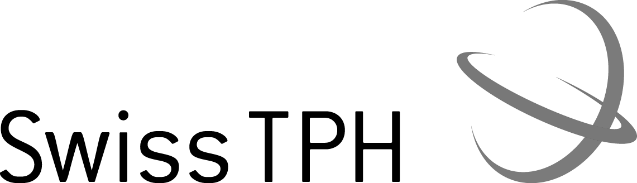 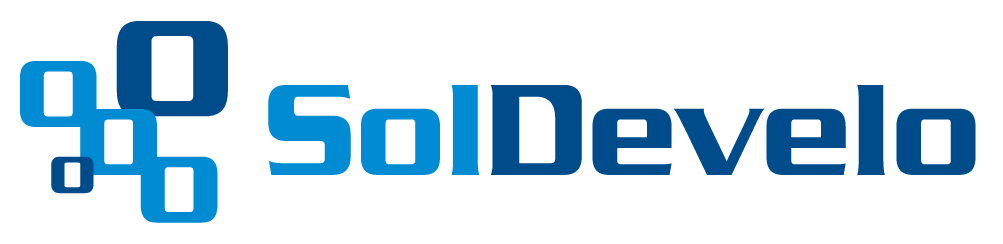 Maintenance and Support
1 August 2022 
Activity Report
July 2022 activities
Support:
OSD-191: errors in web app VB – Closed 
OSD-193: Locations not showing in the add insuree page – Waiting for customer
OSD-194: Clinical Decision Support System – Waiting for customer
OSD-195: FHIR: Patient search by insurance number is not working – Closed
OSD-196: FHIR: Role of logged in User – Pending prioritization 
OSD-197: FHIR: Search for patients – Pending prioritization 
OSD-198: FHIR: Coverage Eligibility Requests do not work for specific items – Closed
July 2022 activities
Support:
OSD-199: Creation of a Health Facility – Closed
OSD-200: Polices mobile app installation procedure – Waiting for customer
OSD-201: Roles management - name of new role does not appear – Closed
OSD-202: Available permissions problem  – Closed
OSD-203: Modular OpenImis - Repetition of Insuree ID  – Closed
OSD-204: Reports fe – Waiting for customer
July 2022 activities
Maintenance/Development:
Bug fixes 
PR reviews and integration
Time budget available (July status)
Future activities
Maintenance and development: 
Code customization with Docker implementation
Documentation and video tutorials 
Generate large data set and train demo AI Model 
Publish demo mobile apps on Google Play
Bug fixes & PR
Maintenance and Support
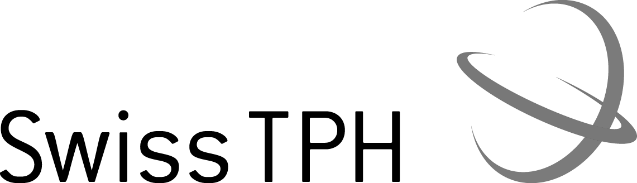 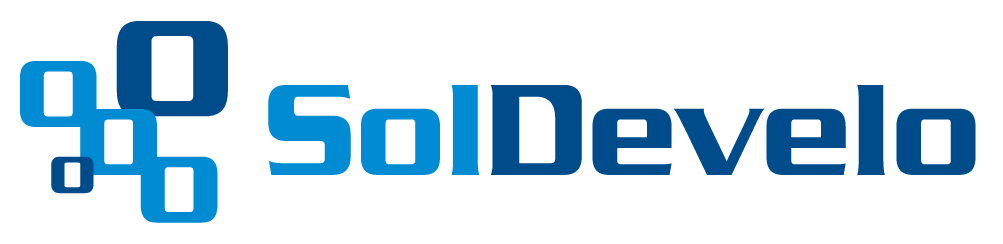